Power, Animals & the American Dream
What’s really going on in Of Mice and Men
The Impossibility of the American Dream
WRITE:
What is your ultimate dream/goal for your life?
What do you have to do to make it happen?
Is it possible?
Discuss!
What is the American Dream?
“Live offa the fatta the lan.”
What dreams are shared on the ranch?
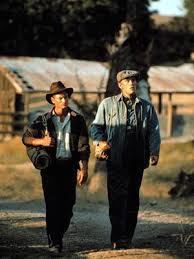 The American Dream:
The term was first used by James Truslow Adams in his book The Epic of America which was written in 1931. He states: 
	"The American Dream is "that dream of a land in which life should be better and richer and fuller for everyone, with opportunity for each according to ability or achievement. It is not a dream of motor cars and high wages, but a dream of social order in which each man and each woman shall be able to achieve the fullest stature of which they are capable of, and be recognized by others for what they are, regardless of the circumstances of birth or position."
'Well,' said George, 'we'll have a big vegetable patch and a rabbit hutch and chickens. And when it rains in the winter, we'll just say the hell with goin' to work, and we'll build up a fire in the stove and set around it an' listen to the rain comin' down on the roof...'"
Their perfect world is one of independence. Workers like Lennie and George have no family, no home, and very little control over their lives. They have to do what the boss tells them and they have little to show for it. They only own what they can carry. Therefore, this idea of having such power over their lives is a strong motivation.
Dream #1 – Independence
George and Lennie have a dream, even before they arrive at their new job on the ranch, to make enough money to live "off the fat of the land" and be their own bosses. Lennie will be permitted, then, to tend the rabbits. 

Candy, upon hearing about the dream, wanted to join them so that he would not be left alone.

Crooks, an outcast because of his race, wanted to join them so that he wouldn't be alone.
Dream #2 – Leaving a Legacy
When Whit brings in the pulp magazine with the letter written by Bill Tenner, the men are all very impressed. They are not certain that Bill wrote the letter, but Whit is convinced he did, and tries to convince the others. 

	In the transient life of these workers, it is rare to leave any kind of permanent mark on the world. In this letter Bill Tenner has achieved some of the immortality the other men cannot imagine for themselves.
Dream #3 – Lost Youth ~ Security, Innocence
When George goes into a full description of the dream farm, its Eden-like qualities become even more apparent. All the food they want will be right there, with minimal effort. As Lennie says:
	"We could live offa the fatta the lan'." Chapter 3, pg. 57.

When George talks about their farm, he twice describes it in terms of things he loved in childhood: "I could build a smoke house like the one gran'pa had..." Chapter 3, pg. 57.

George yearns for his future to reflect the beauty of his childhood. "An' we'd keep a few pigeons to go flyin' around the win'mill like they done when I was a kid."
Dream #4 – Companionship & Fear of being alone
Curley's wife has a dream that although different in detail from the other's dreams, is still very similar in its general desires. 

	She wants companionship so much that she will try to talk to people who don't want to talk to her, like all the men on the ranch. 

	Crooks too fears being alone and thus wishes to join in on Lennie and George’s dream of owning their own ranch
Power in Of Mice and Men
Discussion Questions:
At what points in the novella do different characters possess and use power?
Who holds the most power on the ranch?
How is this power wielded?
Curley & Slim
Curley represents the vicious and belligerent way in which social power tends to manifest itself. Given Curley’s temperament, he serves as a natural foil—a character whose emotions or actions contrast with those of other characters—for both the gentle Lennie and the self-assured Slim. 

Whereas Curley is plagued by self-doubts that cause him to explode violently, Slim possesses a quiet competence that earns him the respect of everyone on the ranch. Like Curley, Slim stands as an authority figure. Curley’s strength, on the other hand, depends upon his ability to dominate and defeat those weaker than him.
The men on the ranch look to Slim for advice, and, later, even Curley will deliver an uncharacteristic apology after wrongly accusing Slim of fooling around with his wife. Slim’s authority comes from his self-possession; he needs neither the approval nor the failure of others to confirm his stature.
Animals (and the weak)…No Love Lost
Discussion Questions:
How are animals portrayed in the novella?
Explain how this gives us a stronger understanding of Lennie’s physical and mental presence in the novel. 
Compare Candy to his dog. Can we compare these two to Lennie? What similarities do they share? 
How worthy of protection and preservation are the lives of the weak?
Mice and Slim’s Puppies
Mice and Slim’s puppies are innocent and unknowing of their place in the world/society, similar to Lennie.

They represent the weakness and helplessness of animals. The fate of the puppies demonstrates what happens to the weak on the farm (and in society).
Candy’s Dog
Candy’s dog represents the fate awaiting anyone who has outlived his or her purpose. Once a fine sheepdog, useful on the ranch, Candy’s mutt is now debilitated by age.

 Candy’s sentimental attachment to the animal—his plea that Carlson let the dog live for no other reason than that Candy raised it from a puppy—means nothing at all on the ranch.
Although Carlson promises to kill the dog painlessly, his insistence that the old animal must die supports a cruel natural law that the strong will dispose of the weak. Candy internalizes this lesson, for he fears that he himself is nearing an age when he will no longer be useful at the ranch, and therefore no longer welcome.
The Role of Women
Even with all of its concern for treating with dignity the lives of the socially disempowered, Of Mice and Men derogatorily assigns women only two lowly functions: caretakers of men, and sex objects. The novel altogether dismisses women from its vision of paradise, regardless of their place in the real world. Female sexuality is described as a trap laid to ensnare and ruin men. George and Lennie imagine themselves alone, without wives or women to complicate their vision of tending the land and raising rabbits. Much like a traditional, conservative Christian interpretation of the myth of man’s expulsion from the Garden of Eden, the novella presents women as a temptation leading to man’s fall from perfection.